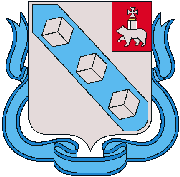 ОТЧЕТ  ОТДЕЛА ПО ОБЕСПЕЧЕНИЮ ДЕЯТЕЛЬНОСТИ  КОМИССИИ ПО ДЕЛАМ НЕСОВЕРШЕННОЛЕТНИХ И ЗАЩИТЕ ИХ ПРАВ МУНИЦИПАЛЬНОГО ОБРАЗОВАНИЯ «ГОРОД БЕРЕЗНИКИ»за 1 квартал 2022 г.                                                                                                                                                       Заведующий отделом по обеспечению             		                                                деятельности  комиссии    по делам                                                                                              			                                          несовершеннолетних  и защите их прав                                                                                       муниципального  образования                                                                  «Город Березники»                                                                                                                                                             Я.С. Видякова
[Speaker Notes: В муниципальном образовании “Город Березники” функционирует комиссия по делам несовершеннолетних и защите их прав, которая является постоянно действующим коллегиальным органом.  В состав комиссии входит 16 человек из представителей органов и учреждений субъектов системы профилактики безнадзорности и правонарушений несовершеннолетних.
       Для осуществления организационно-планового, документационного, информационно-аналитического, методического и иного обеспечения в составе администрации города создано структурное подразделение – отдел по обеспечению деятельности комиссии по делам несовершеннолетних и защите их прав муниципального образования “Город Березники”, штатная численность которого составляет 11 человек.]
Заседания комиссии по делам несовершеннолетних и защите их прав муниципального образования «Город Березники»
[Speaker Notes: В течение 1 квартала 2022 г. проведено 12 заседаний муниципальной комиссии по делам несовершеннолетних и защите их прав, на которых рассмотрено 113 тематических и профилактических вопросов, заслушано 156 должностных лиц, для исполнения руководителям органов и учреждений субъектов системы профилактики безнадзорности и правонарушений несовершеннолетних вынесено 29 поручений.]
Применение административной практики
[Speaker Notes: В первом квартале 2022 г. в муниципальную комиссию на рассмотрение всего поступил 251 административный материал, из которых в отношении родителей и законных представителей 211, 37 - в отношении несовершеннолетних. На заседаниях муниципальной комиссии рассмотрено с вынесением административного наказания 199 административных материалов в отношении родителей (законных представителей) и иных взрослых лиц, 36 в отношении несовершеннолетних. По 26 административным материалам административное производство прекращено по основаниям (отсутствие состава административного правонарушения, истечение сроков давности привлечения к административной ответственности).]
Сравнительный анализ  административных материалов, рассмотренных на заседаниях комиссии
4
[Speaker Notes: Представлен сравнительный анализ административных  протоколов, рассмотренных на заседаниях комиссии по делам несовершеннолетних и защите их прав муниципального образования «Город Березники» в течение 1 квартала  2022 г. В общем отмечается уменьшение количества рассмотренных материалов, за исключением ст.ст.20.20, 20.21, 6.9 КоАП РФ (употребление алкогольных напитков, наркотических средств или психотропных веществ, появление в общественных  местах в состоянии алкогольного опьянения).]
Рассмотрение административных дел в отношении родителей
[Speaker Notes: В 1 квартале 2022 г. наблюдается снижение правонарушений, совершенных родителями (законными представителями):  
за неисполнение родительских обязанностей, связанных  с отказом от содержания своих детей, негативного влияния на несовершеннолетних, оставлением в опасности привлечено 102 родителя (законных представителей), в аналогичном периоде 2021 г. – 118; 
за неисполнение родительских обязанностей по обучению несовершеннолетних - 83 родителя (законных представителя), в аналогичном периоде 2021 г.  - 118; 
за употребление алкогольной продукции  несовершеннолетними и  появление несовершеннолетних, не достигших 16-летнего возраста в состоянии алкогольного опьянения в общественных местах - 12 родителей (законных представителей), в 1 квартале 2021 г. - 31.]
Рассмотрение административных дел в отношении несовершеннолетних
[Speaker Notes: По итогам 1 квартала 2022 г. наблюдается:
рост правонарушений, совершенных несовершеннолетними в связи с употреблением алкогольной продукции,  к административной ответственности привлечено 8 несовершеннолетних  (АППГ – 4); 
 снижение  правонарушений в области нарушения ПДД – привлечено к административной ответственности 6 несовершеннолетних (АППГ -18); 
 за совершение прочих правонарушений (ст.7.27, 6.1.1, 19.15,19.16 КоАП РФ) привлечено 18 несовершеннолетних (АППГ -  25 несовершеннолетних).]
Мониторинг подростковой преступности
[Speaker Notes: За  1 квартал 2022 г. отмечается:
 снижение количества совершенных преступлений  на 66,7%,
 снижение количества лиц, совершивших преступления 50%,
 рост преступлений, совершенных подростками в группе на 100%,
 рост преступлений, совершенных подростками в состоянии алкогольного опьянения.]
Проведено 6 заседаний межведомственной локальной рабочей группы при муниципальной комиссии по делам несовершеннолетних и защите их прав, рассмотрено 338 информаций о детском и семейном неблагополучии
[Speaker Notes: При комиссии по делам несовершеннолетних и защите их прав организована и работает межведомственная локальная рабочая группа, в состав которой входят представители органов и учреждений субъектов системы профилактики безнадзорности и правонарушений несовершеннолетних, на заседаниях которой рассматриваются все поступающие информации о детском и семейном неблагополучии. В течение 1квартала 2022 г. проведено всего 6 заседаний межведомственной локальной рабочей группы, на которых рассмотрены 338 информаций о неблагополучии семей, детей, из них: 160 – по вопросам разработки индивидуальных программ реабилитации семей.]
В течение  1 квартала 2022 г. на межведомственный учет семей, детей, находящихся в социально опасном положении, поставлено  48 семей, в них  70 детей
[Speaker Notes: В течение 1 квартал 2022 г. на межведомственный учет детей и семей, находящихся в социально опасном положении, поставлено 48 семей, в которых воспитывается 70 детей. В текущем году индивидуальными программами реабилитации охвачены 395 несовершеннолетних из 239 семей. На 01.04.2022 на указанном межведомственном учете состоит 205 семей,  356 детей, что на 18,5% больше чем в АППГ.]
Результаты проведения реабилитационной работы с семьями, состоящими на межведомственном учете семей, детей, находящихся в социально опасном положении
[Speaker Notes: По результатам реабилитационной работы с семьями, находящимися в социально опасном положении, в 1 квартале 2022 г. сняты с учета 34 семьи (49 несовершеннолетних), при этом 18 семей (53% от общего количества снятых), в которых воспитывается 24 ребенка сняты в результате положительной реабилитации (улучшение ситуации в семье, налаживание детско-родительских отношений, снятие несовершеннолетних с учета в органах внутренних дел, исправление, улучшение жилищных условий).]
Факты жестокого обращения с несовершеннолетними
[Speaker Notes: Согласно мониторингу жестокого обращения с несовершеннолетними  в течение 3 месяцев 2022 г. в отдел по обеспечению деятельности комиссии по делам несовершеннолетних и защите их прав муниципального образования «Город Березники» поступило 15 обращений в отношении 18 детей. По всем фактам проведены проверки. Возраст пострадавших детей от 0 до 17 лет. По результатам проверок в отношении родителей (законных представителей) возбуждены 14 административных производства. Кроме того, возбуждены 2 уголовных дела в отношении 4 детей (ст.156 УК РФ). Из семей изымались 9 детей.]
Сравнительный анализ фактов детской смертности
[Speaker Notes: Согласно мониторингу детской смертности по итогам 3 месяцев 2022 г. отмечается уменьшение детской смертности, при этом зарегистрировано 1 случай гибели несовершеннолетнего в результате заболевания,  в результате отравления  -1 подросток. В результате преступных действий  погиб 1 подросток (проводится расследование).]
Сравнительный анализ суицидальных попыток
[Speaker Notes: За 3 месяца 2022 г. случаев суицидальных попыток (суицидов) не выявлено.]